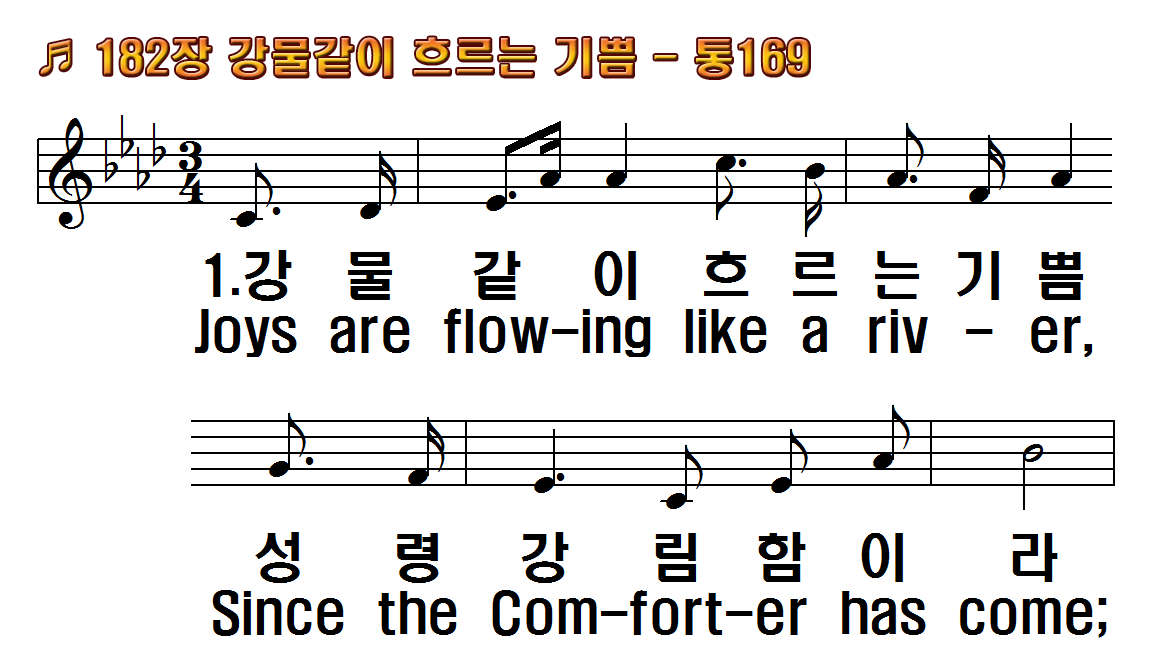 1.강물 같이 흐르는
2.나의 생명 소생케
3.하늘에서 단비
4.생명시내 넘쳐
5.놀라우신 주의
후.주님 주시는 참된
1.Joys are flowing
2.Bringing life, and
3.Like the rain that
4.See, a fruitful
5.What a wonderful
R.Blessed
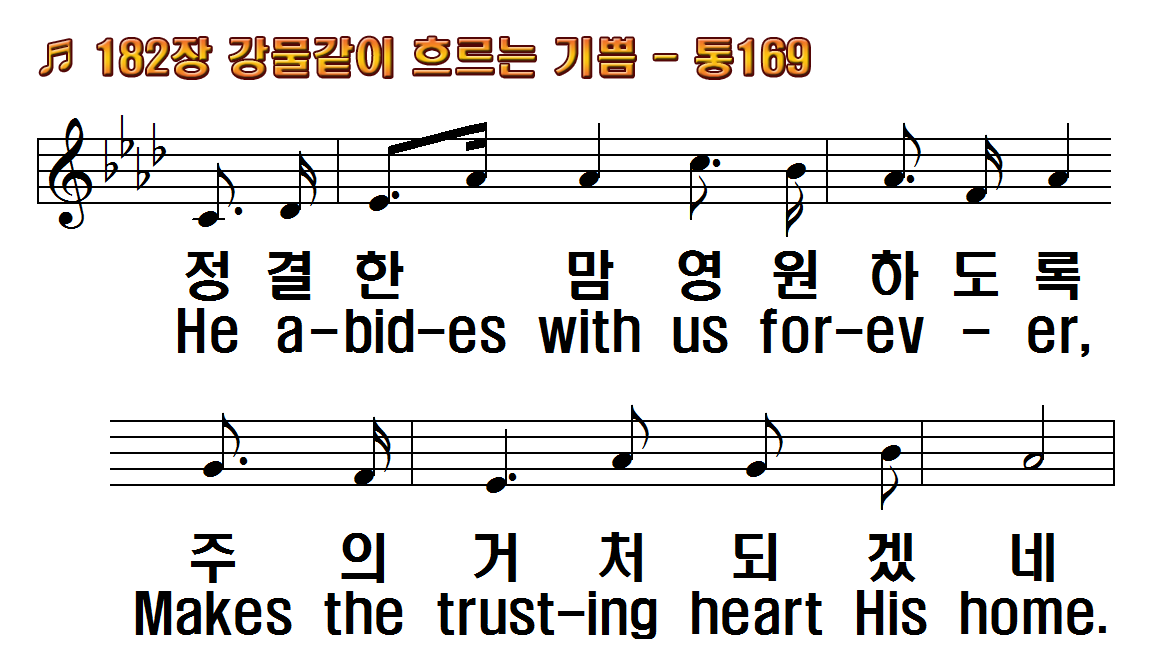 1.강물 같이 흐르는
2.나의 생명 소생케
3.하늘에서 단비
4.생명시내 넘쳐
5.놀라우신 주의
후.주님 주시는 참된
1.Joys are flowing
2.Bringing life, and
3.Like the rain that
4.See, a fruitful
5.What a wonderful
R.Blessed
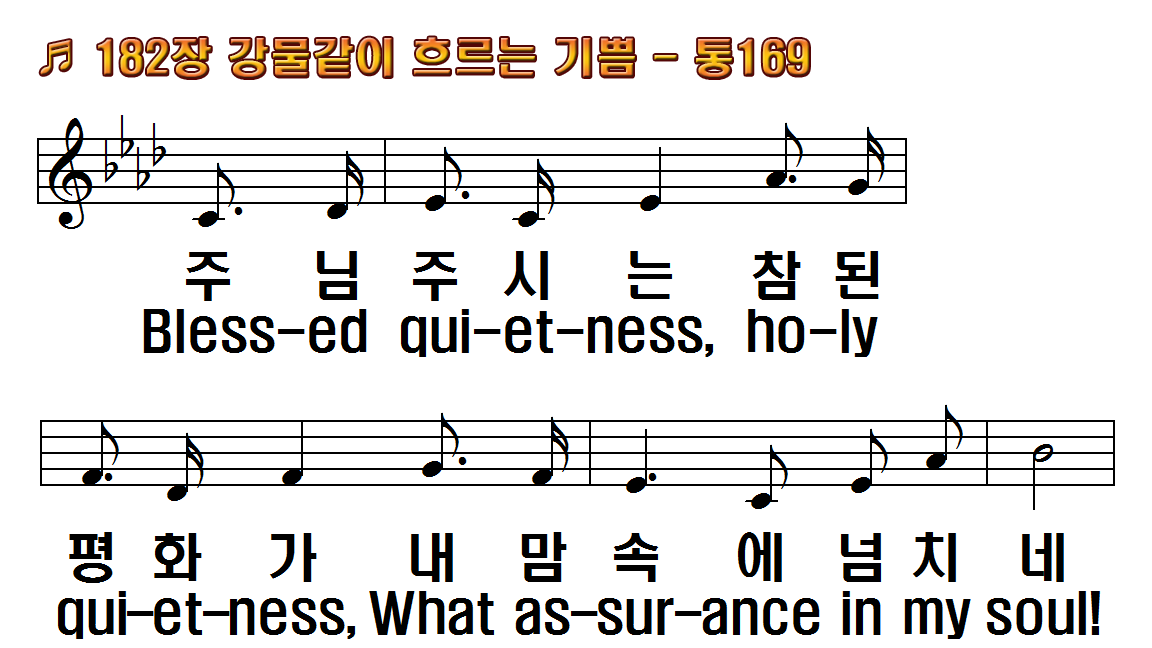 1.강물 같이 흐르는
2.나의 생명 소생케
3.하늘에서 단비
4.생명시내 넘쳐
5.놀라우신 주의
후.주님 주시는 참된
1.Joys are flowing
2.Bringing life, and
3.Like the rain that
4.See, a fruitful
5.What a wonderful
R.Blessed
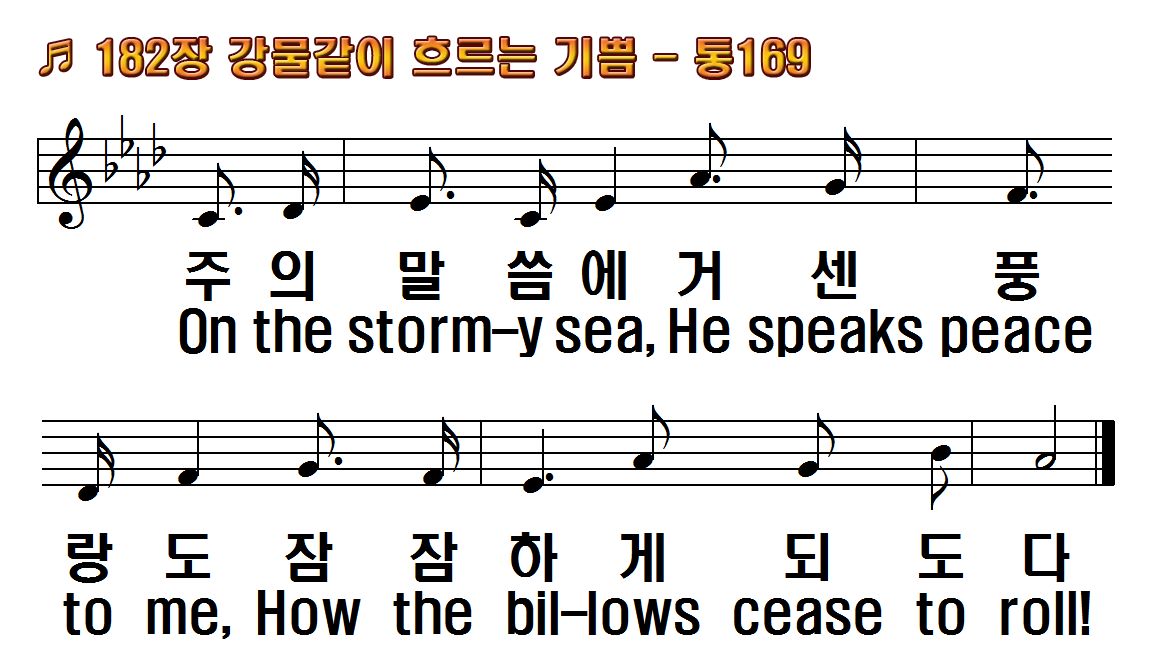 1.강물 같이 흐르는
2.나의 생명 소생케
3.하늘에서 단비
4.생명시내 넘쳐
5.놀라우신 주의
후.주님 주시는 참된
1.Joys are flowing
2.Bringing life, and
3.Like the rain that
4.See, a fruitful
5.What a wonderful
R.Blessed
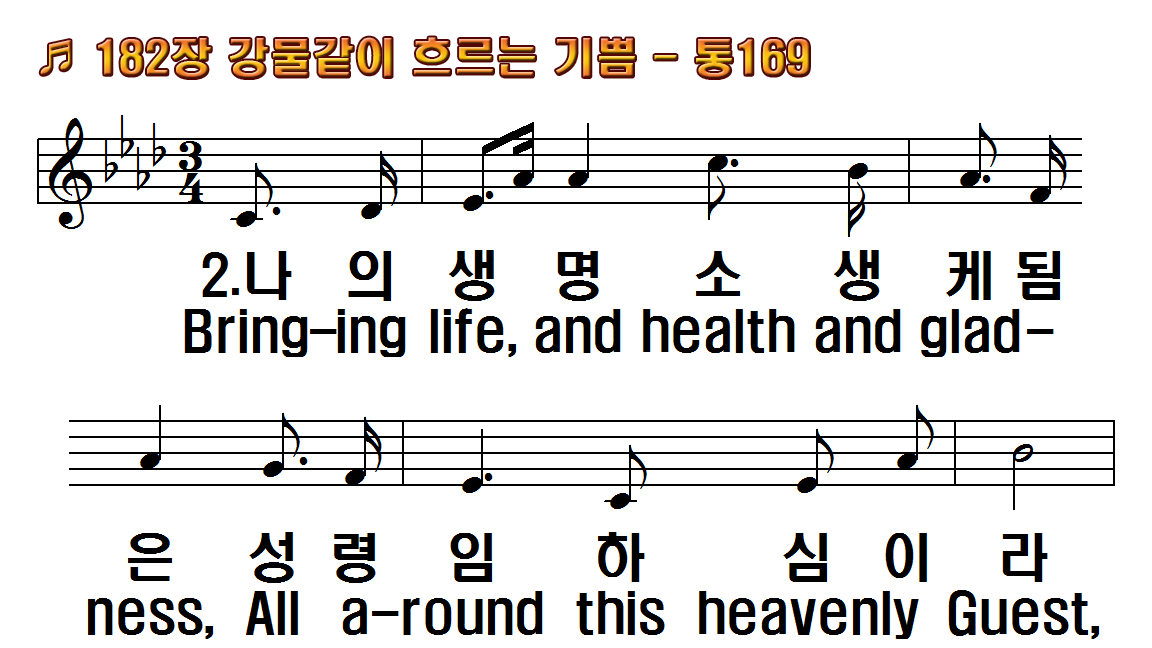 1.강물 같이 흐르는
2.나의 생명 소생케
3.하늘에서 단비
4.생명시내 넘쳐
5.놀라우신 주의
후.주님 주시는 참된
1.Joys are flowing
2.Bringing life, and
3.Like the rain that
4.See, a fruitful
5.What a wonderful
R.Blessed
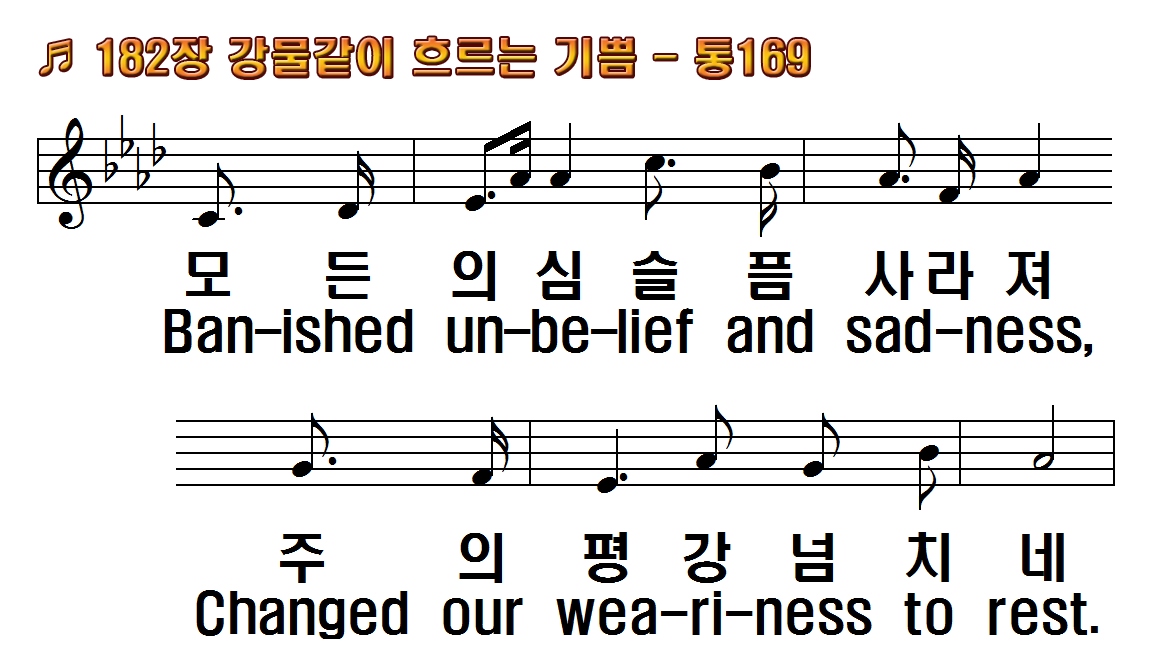 1.강물 같이 흐르는
2.나의 생명 소생케
3.하늘에서 단비
4.생명시내 넘쳐
5.놀라우신 주의
후.주님 주시는 참된
1.Joys are flowing
2.Bringing life, and
3.Like the rain that
4.See, a fruitful
5.What a wonderful
R.Blessed
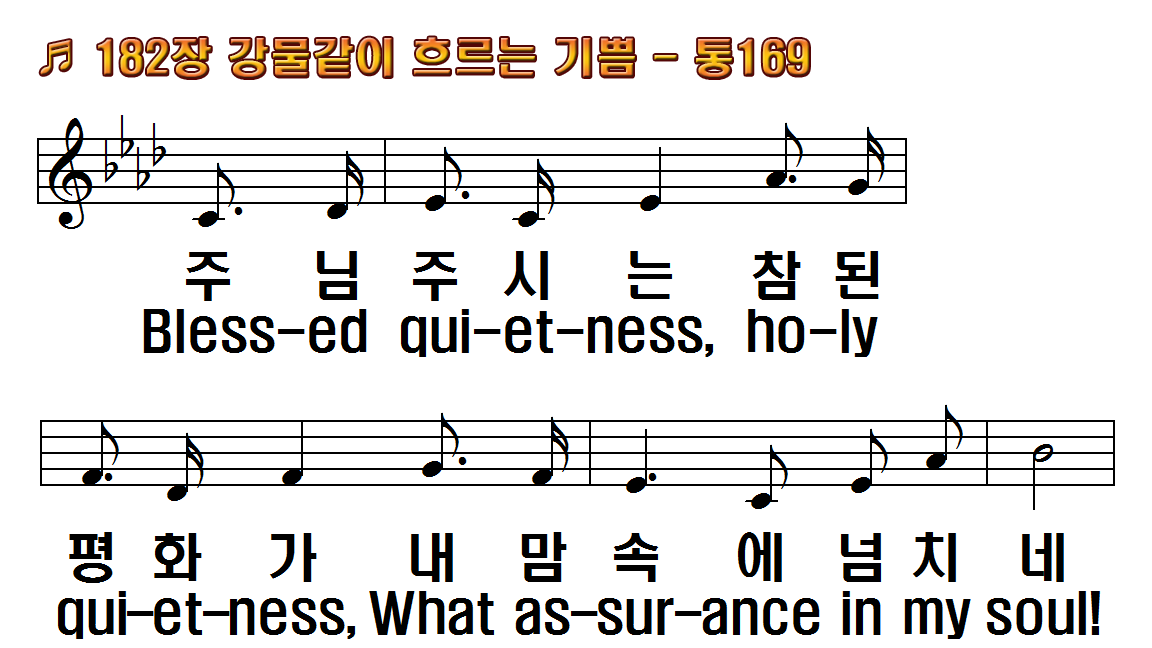 1.강물 같이 흐르는
2.나의 생명 소생케
3.하늘에서 단비
4.생명시내 넘쳐
5.놀라우신 주의
후.주님 주시는 참된
1.Joys are flowing
2.Bringing life, and
3.Like the rain that
4.See, a fruitful
5.What a wonderful
R.Blessed
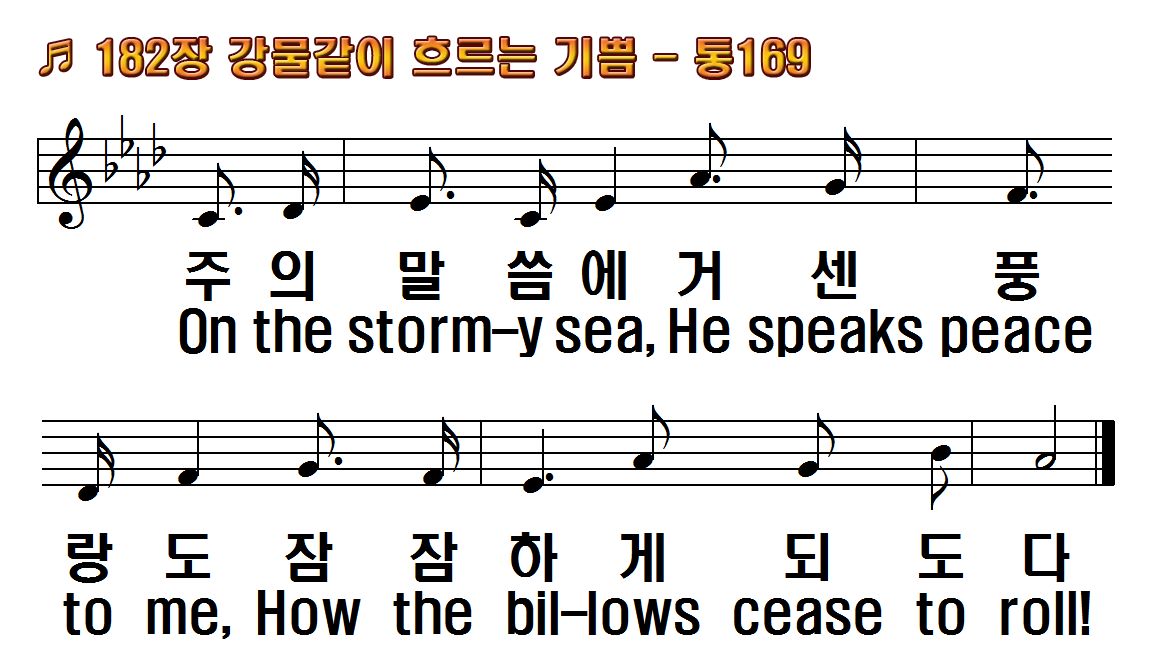 1.강물 같이 흐르는
2.나의 생명 소생케
3.하늘에서 단비
4.생명시내 넘쳐
5.놀라우신 주의
후.주님 주시는 참된
1.Joys are flowing
2.Bringing life, and
3.Like the rain that
4.See, a fruitful
5.What a wonderful
R.Blessed
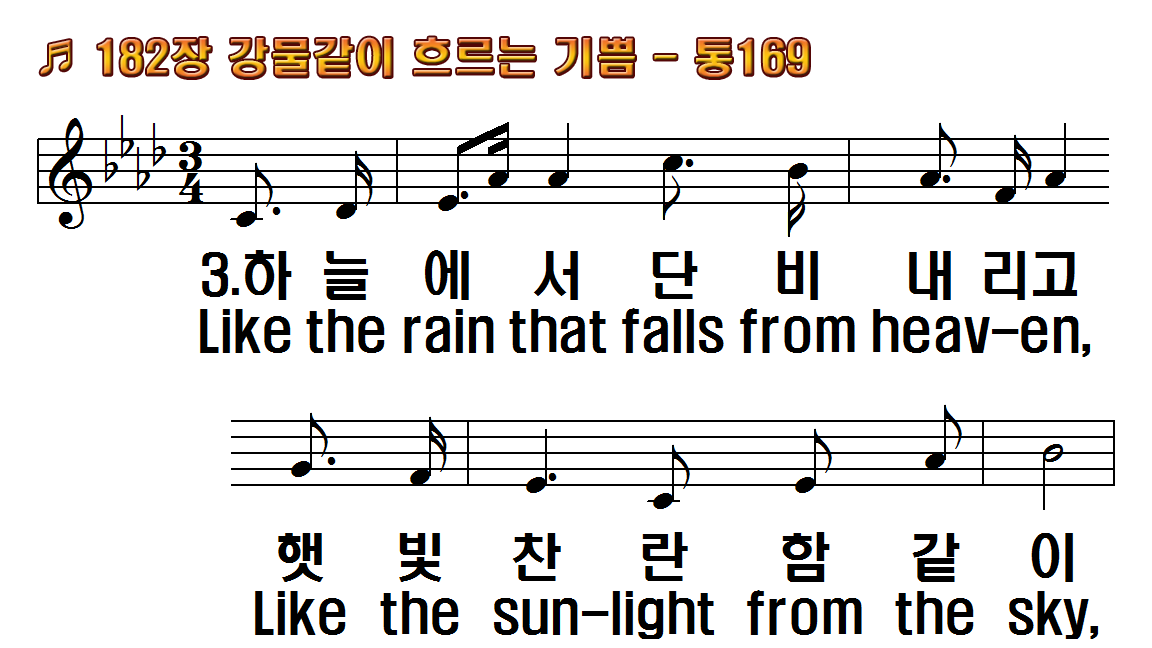 1.강물 같이 흐르는
2.나의 생명 소생케
3.하늘에서 단비
4.생명시내 넘쳐
5.놀라우신 주의
후.주님 주시는 참된
1.Joys are flowing
2.Bringing life, and
3.Like the rain that
4.See, a fruitful
5.What a wonderful
R.Blessed
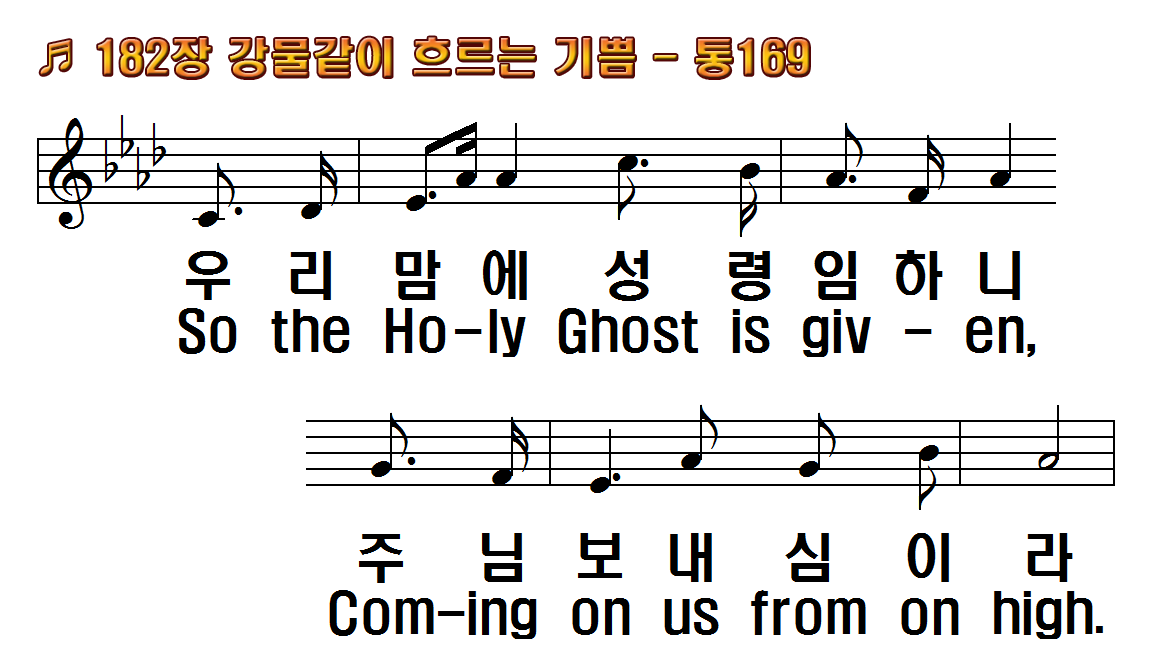 1.강물 같이 흐르는
2.나의 생명 소생케
3.하늘에서 단비
4.생명시내 넘쳐
5.놀라우신 주의
후.주님 주시는 참된
1.Joys are flowing
2.Bringing life, and
3.Like the rain that
4.See, a fruitful
5.What a wonderful
R.Blessed
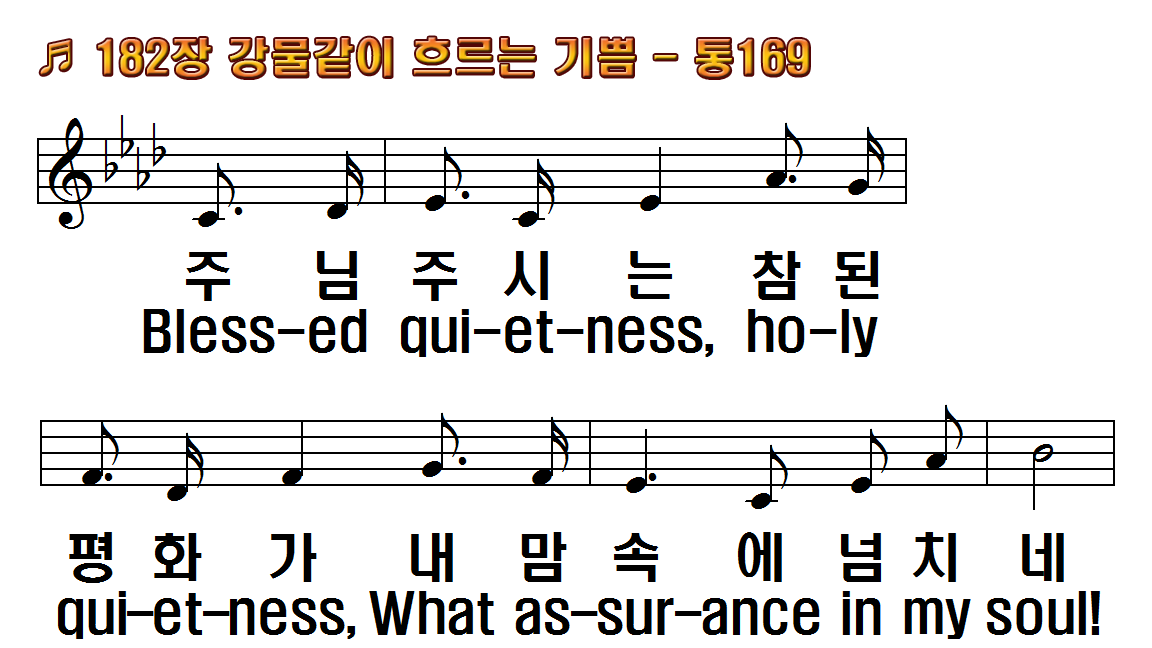 1.강물 같이 흐르는
2.나의 생명 소생케
3.하늘에서 단비
4.생명시내 넘쳐
5.놀라우신 주의
후.주님 주시는 참된
1.Joys are flowing
2.Bringing life, and
3.Like the rain that
4.See, a fruitful
5.What a wonderful
R.Blessed
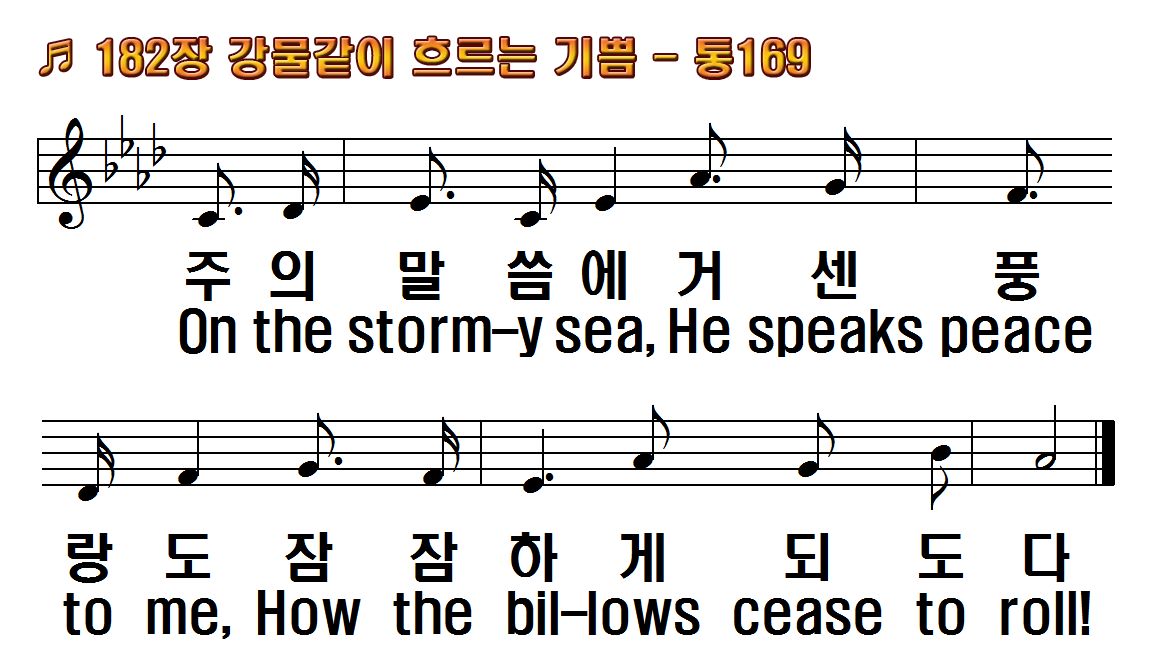 1.강물 같이 흐르는
2.나의 생명 소생케
3.하늘에서 단비
4.생명시내 넘쳐
5.놀라우신 주의
후.주님 주시는 참된
1.Joys are flowing
2.Bringing life, and
3.Like the rain that
4.See, a fruitful
5.What a wonderful
R.Blessed
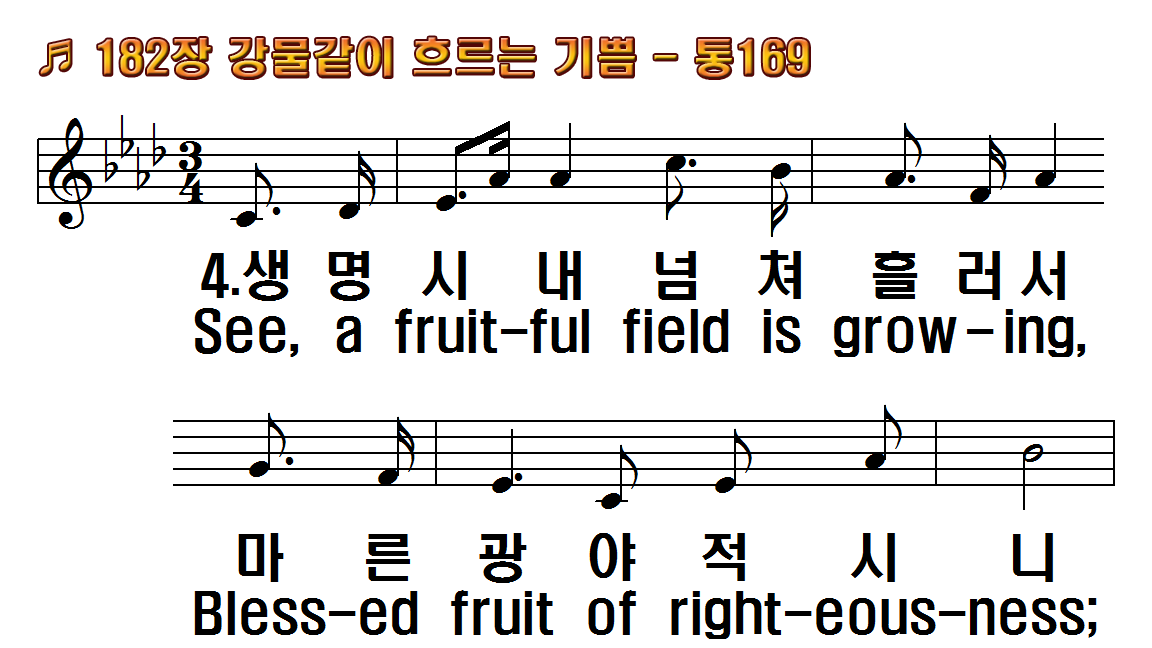 1.강물 같이 흐르는
2.나의 생명 소생케
3.하늘에서 단비
4.생명시내 넘쳐
5.놀라우신 주의
후.주님 주시는 참된
1.Joys are flowing
2.Bringing life, and
3.Like the rain that
4.See, a fruitful
5.What a wonderful
R.Blessed
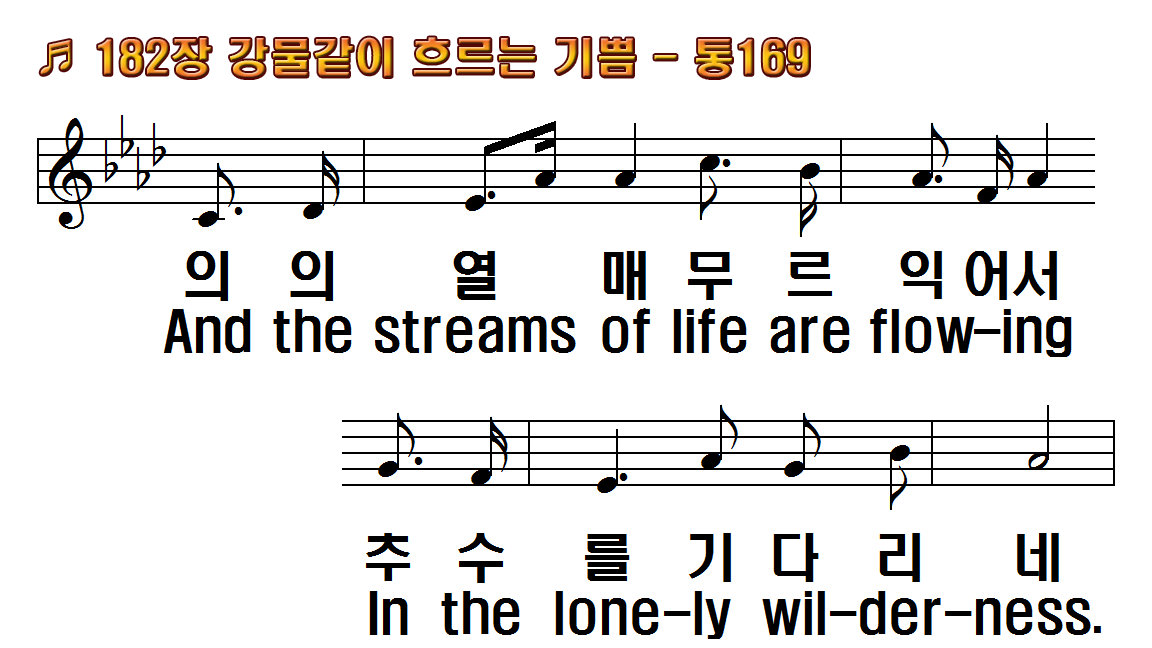 1.강물 같이 흐르는
2.나의 생명 소생케
3.하늘에서 단비
4.생명시내 넘쳐
5.놀라우신 주의
후.주님 주시는 참된
1.Joys are flowing
2.Bringing life, and
3.Like the rain that
4.See, a fruitful
5.What a wonderful
R.Blessed
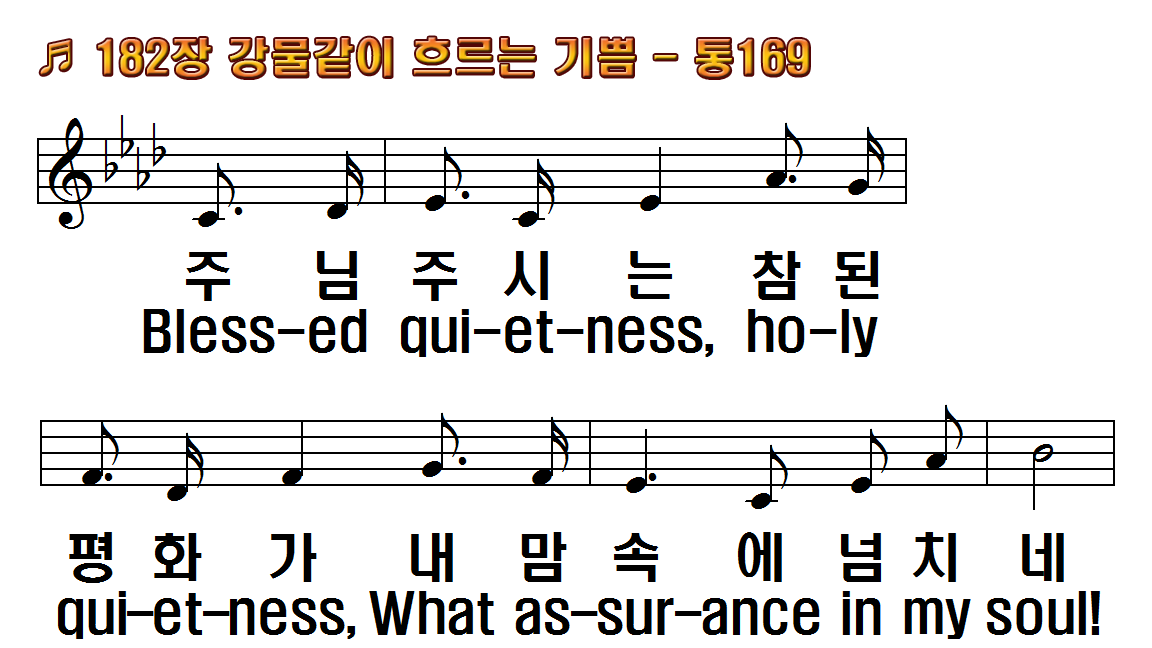 1.강물 같이 흐르는
2.나의 생명 소생케
3.하늘에서 단비
4.생명시내 넘쳐
5.놀라우신 주의
후.주님 주시는 참된
1.Joys are flowing
2.Bringing life, and
3.Like the rain that
4.See, a fruitful
5.What a wonderful
R.Blessed
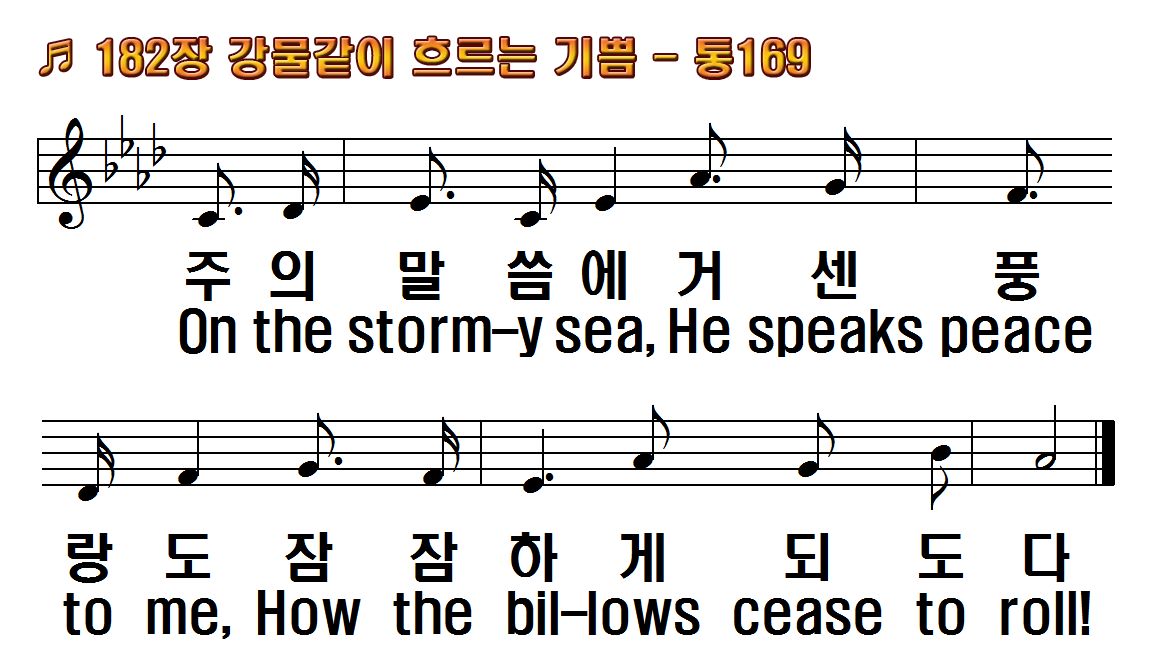 1.강물 같이 흐르는
2.나의 생명 소생케
3.하늘에서 단비
4.생명시내 넘쳐
5.놀라우신 주의
후.주님 주시는 참된
1.Joys are flowing
2.Bringing life, and
3.Like the rain that
4.See, a fruitful
5.What a wonderful
R.Blessed
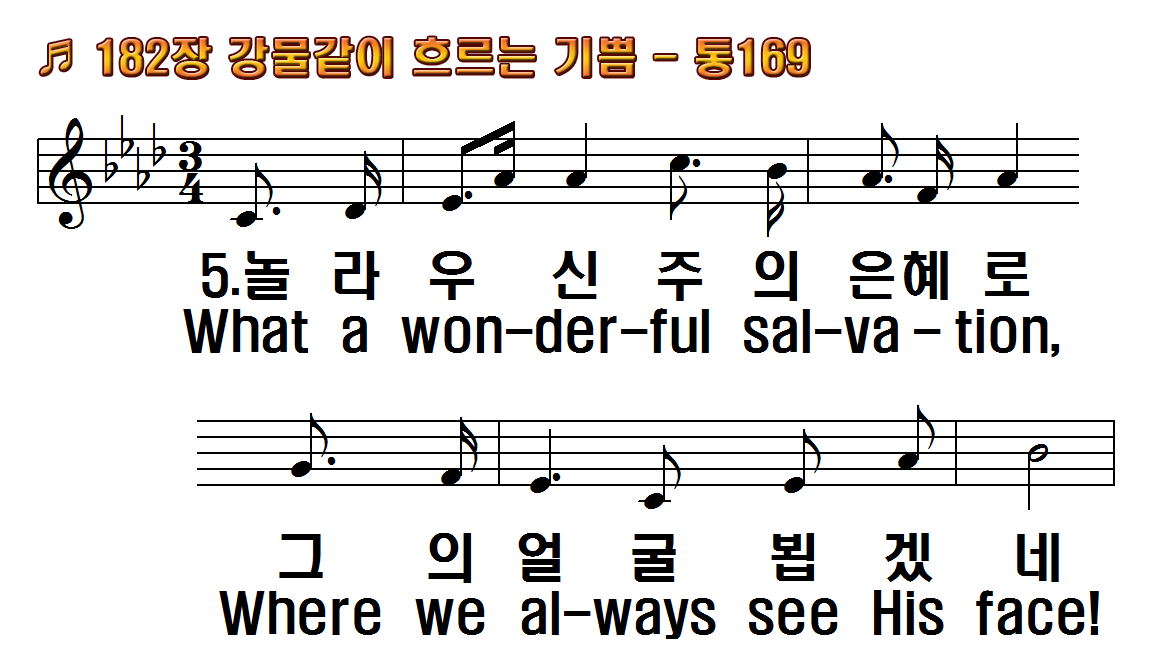 1.강물 같이 흐르는
2.나의 생명 소생케
3.하늘에서 단비
4.생명시내 넘쳐
5.놀라우신 주의
후.주님 주시는 참된
1.Joys are flowing
2.Bringing life, and
3.Like the rain that
4.See, a fruitful
5.What a wonderful
R.Blessed
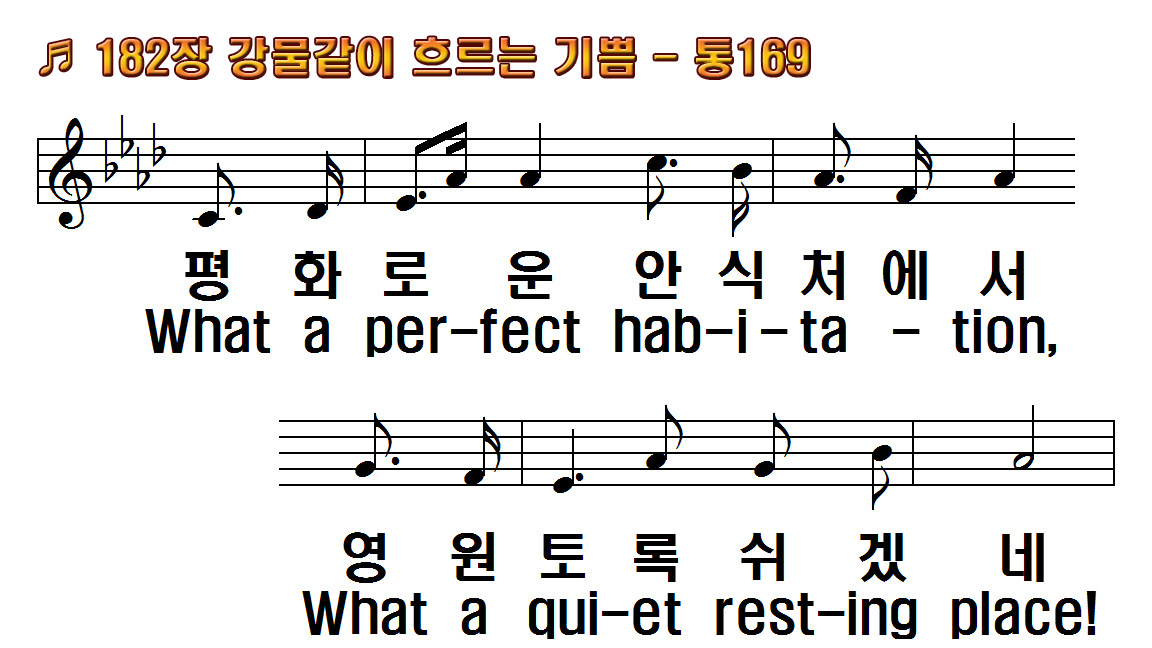 1.강물 같이 흐르는
2.나의 생명 소생케
3.하늘에서 단비
4.생명시내 넘쳐
5.놀라우신 주의
후.주님 주시는 참된
1.Joys are flowing
2.Bringing life, and
3.Like the rain that
4.See, a fruitful
5.What a wonderful
R.Blessed
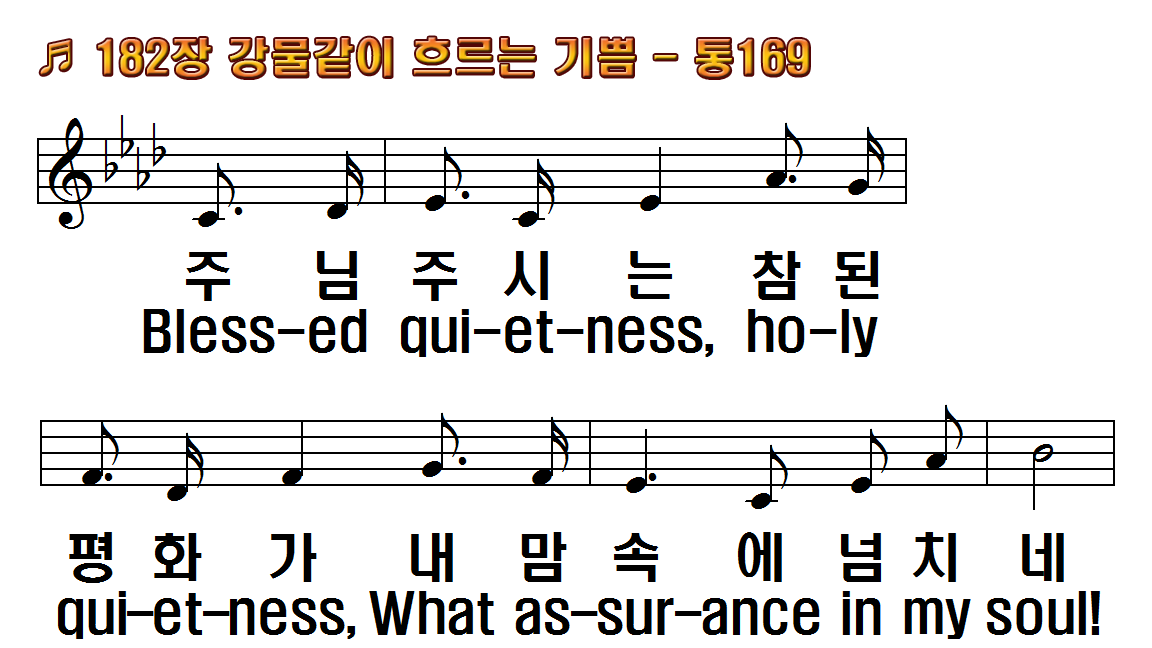 1.강물 같이 흐르는
2.나의 생명 소생케
3.하늘에서 단비
4.생명시내 넘쳐
5.놀라우신 주의
후.주님 주시는 참된
1.Joys are flowing
2.Bringing life, and
3.Like the rain that
4.See, a fruitful
5.What a wonderful
R.Blessed
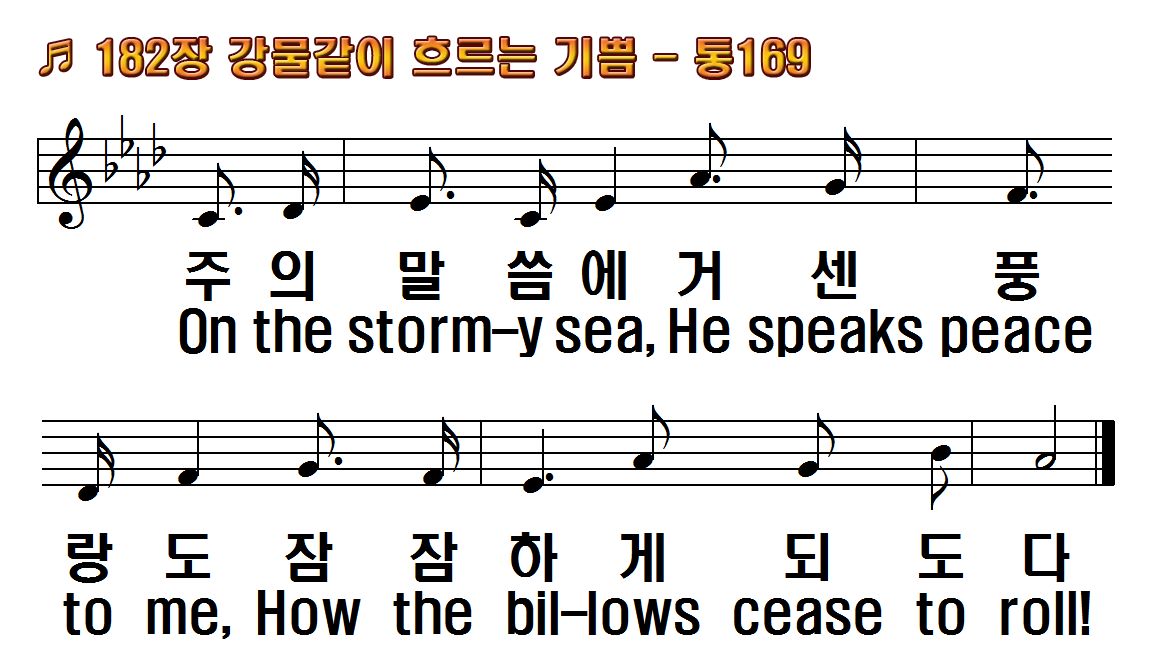 1.강물 같이 흐르는
2.나의 생명 소생케
3.하늘에서 단비
4.생명시내 넘쳐
5.놀라우신 주의
후.주님 주시는 참된
1.Joys are flowing
2.Bringing life, and
3.Like the rain that
4.See, a fruitful
5.What a wonderful
R.Blessed
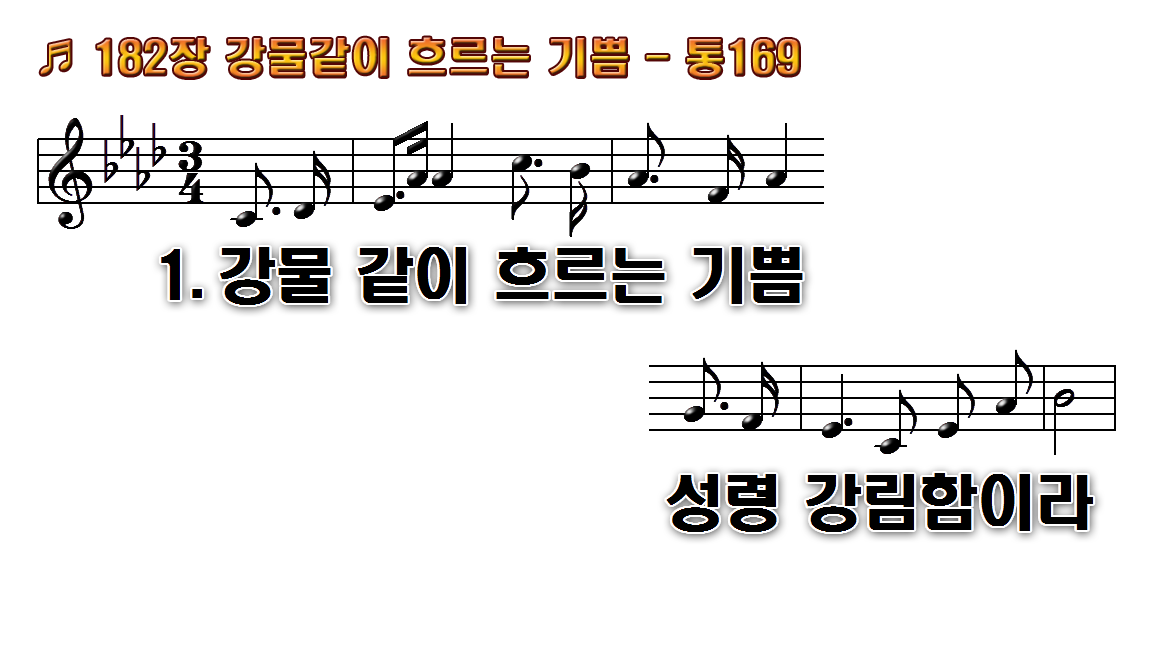 1.강물 같이 흐르는
2.나의 생명 소생케
3.하늘에서 단비
4.생명 시내 넘쳐
5.놀라우신 주의
후.주님 주시는 참된
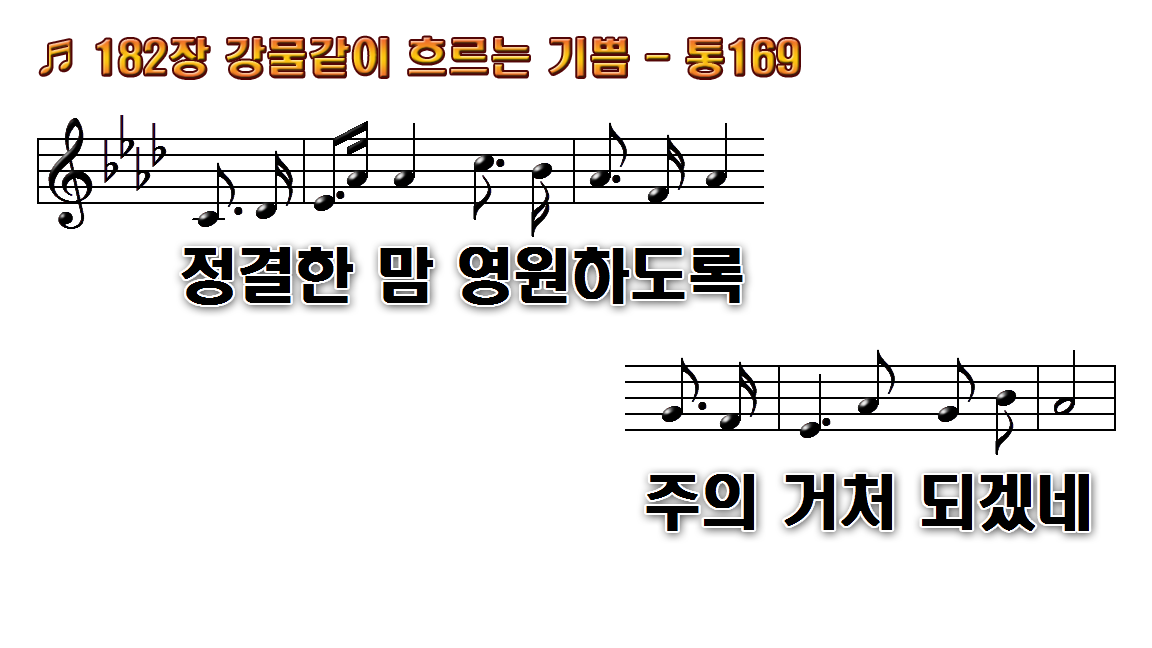 1.강물 같이 흐르는
2.나의 생명 소생케
3.하늘에서 단비
4.생명 시내 넘쳐
5.놀라우신 주의
후.주님 주시는 참된
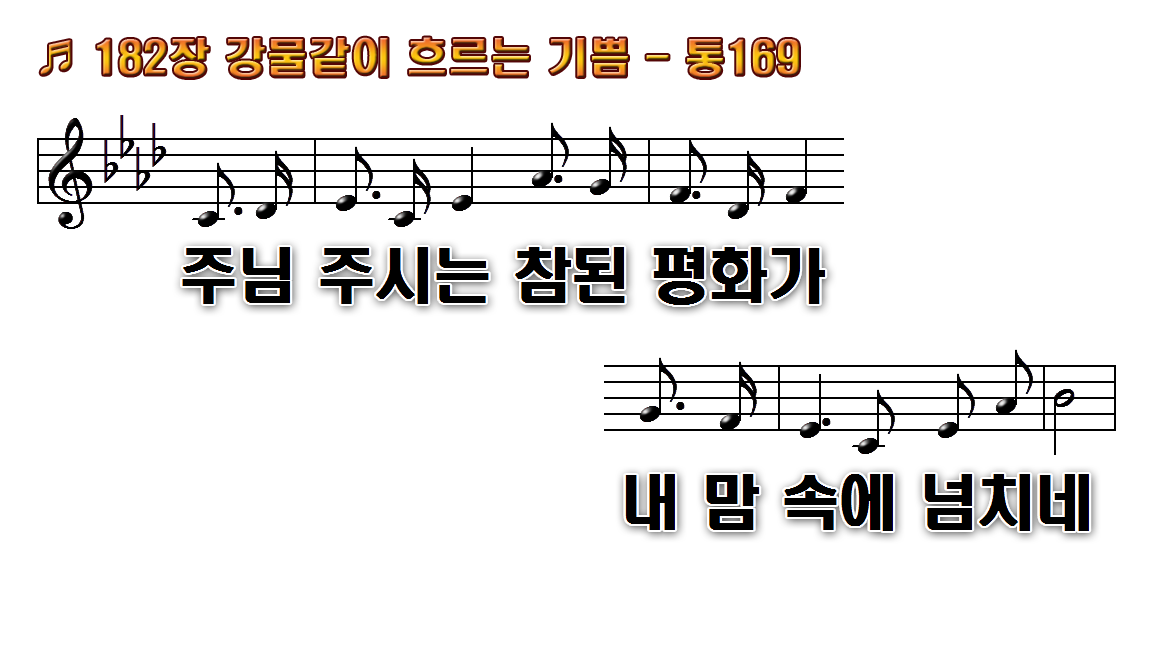 1.강물 같이 흐르는
2.나의 생명 소생케
3.하늘에서 단비
4.생명 시내 넘쳐
5.놀라우신 주의
후.주님 주시는 참된
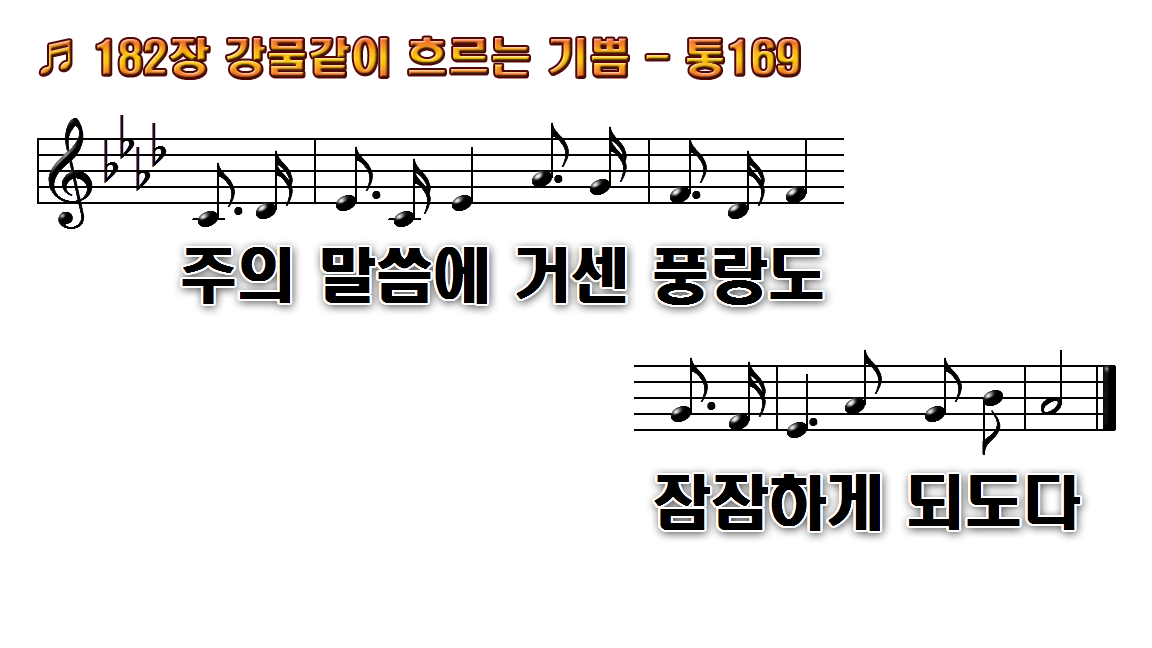 1.강물 같이 흐르는
2.나의 생명 소생케
3.하늘에서 단비
4.생명 시내 넘쳐
5.놀라우신 주의
후.주님 주시는 참된
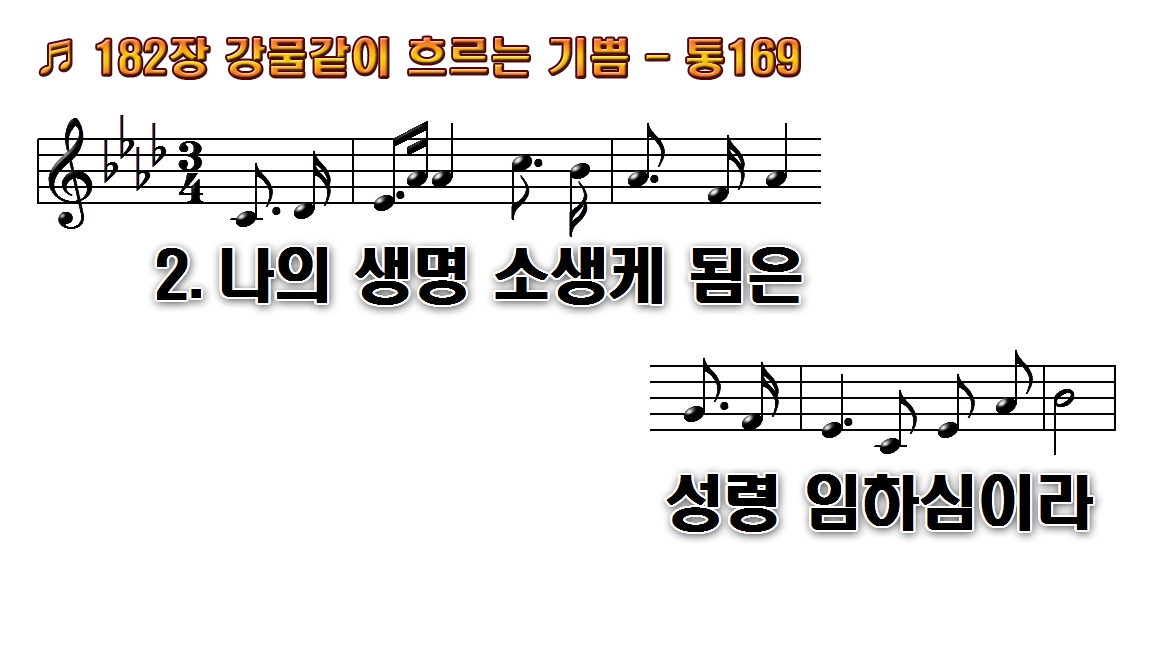 1.강물 같이 흐르는
2.나의 생명 소생케
3.하늘에서 단비
4.생명 시내 넘쳐
5.놀라우신 주의
후.주님 주시는 참된
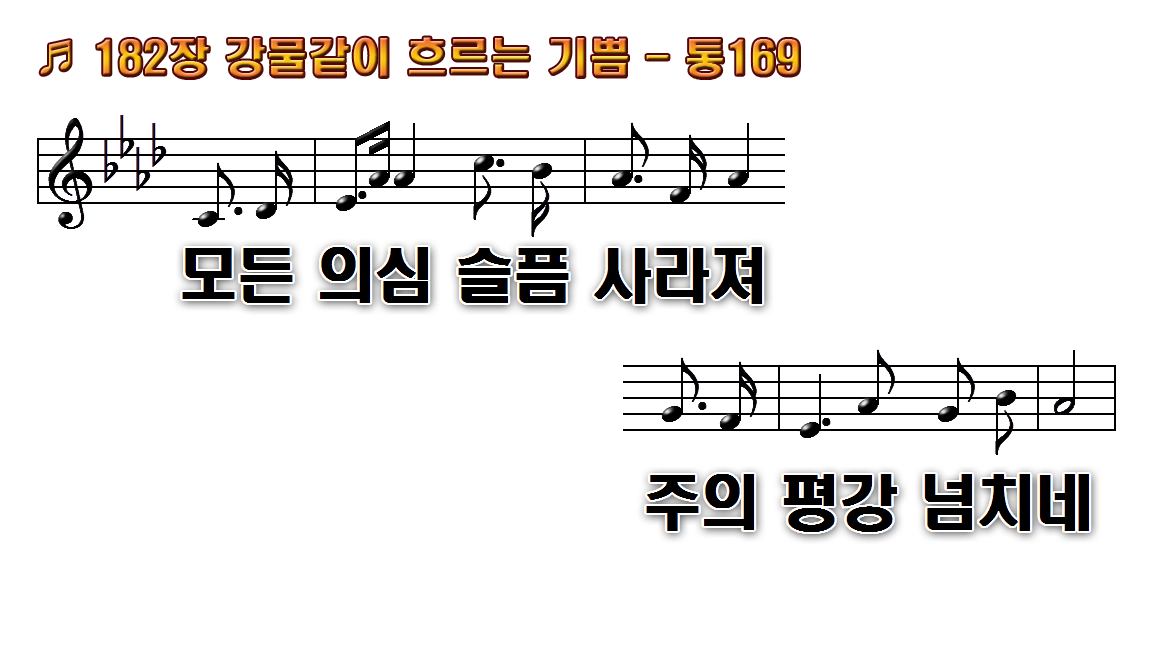 1.강물 같이 흐르는
2.나의 생명 소생케
3.하늘에서 단비
4.생명 시내 넘쳐
5.놀라우신 주의
후.주님 주시는 참된
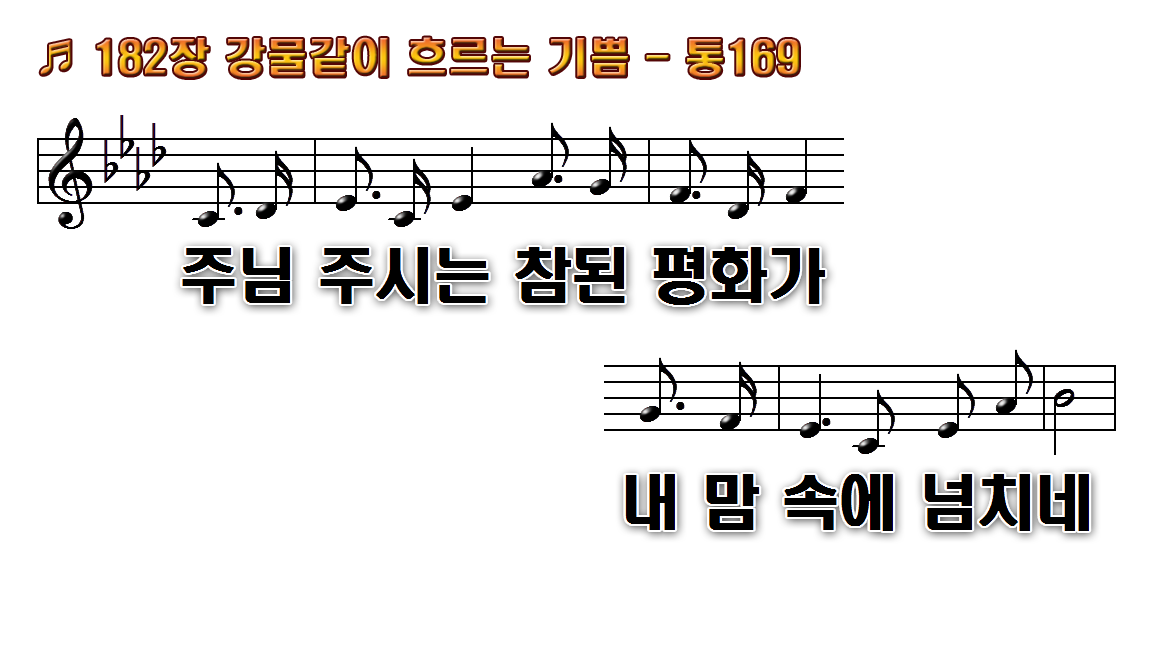 1.강물 같이 흐르는
2.나의 생명 소생케
3.하늘에서 단비
4.생명 시내 넘쳐
5.놀라우신 주의
후.주님 주시는 참된
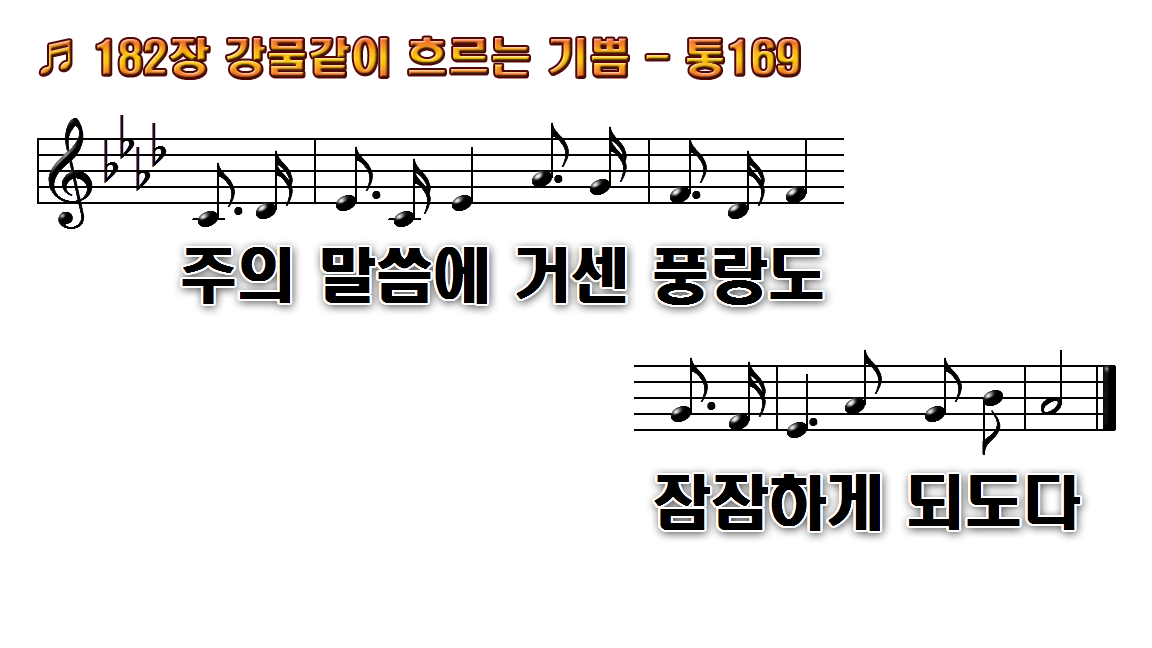 1.강물 같이 흐르는
2.나의 생명 소생케
3.하늘에서 단비
4.생명 시내 넘쳐
5.놀라우신 주의
후.주님 주시는 참된
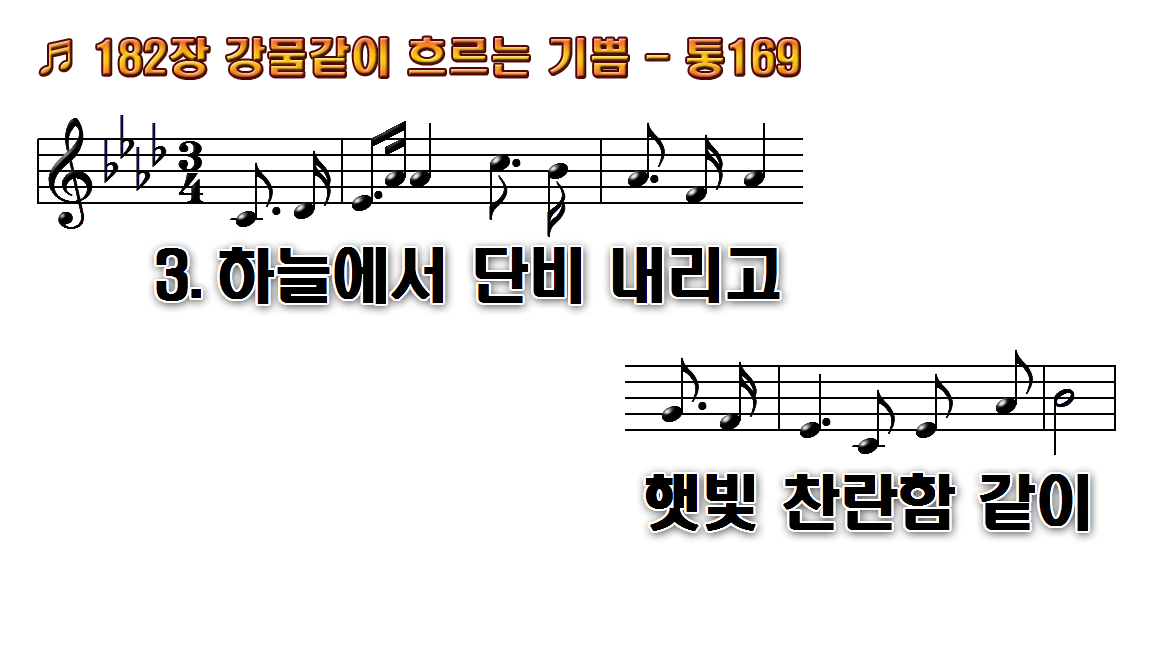 1.강물 같이 흐르는
2.나의 생명 소생케
3.하늘에서 단비
4.생명 시내 넘쳐
5.놀라우신 주의
후.주님 주시는 참된
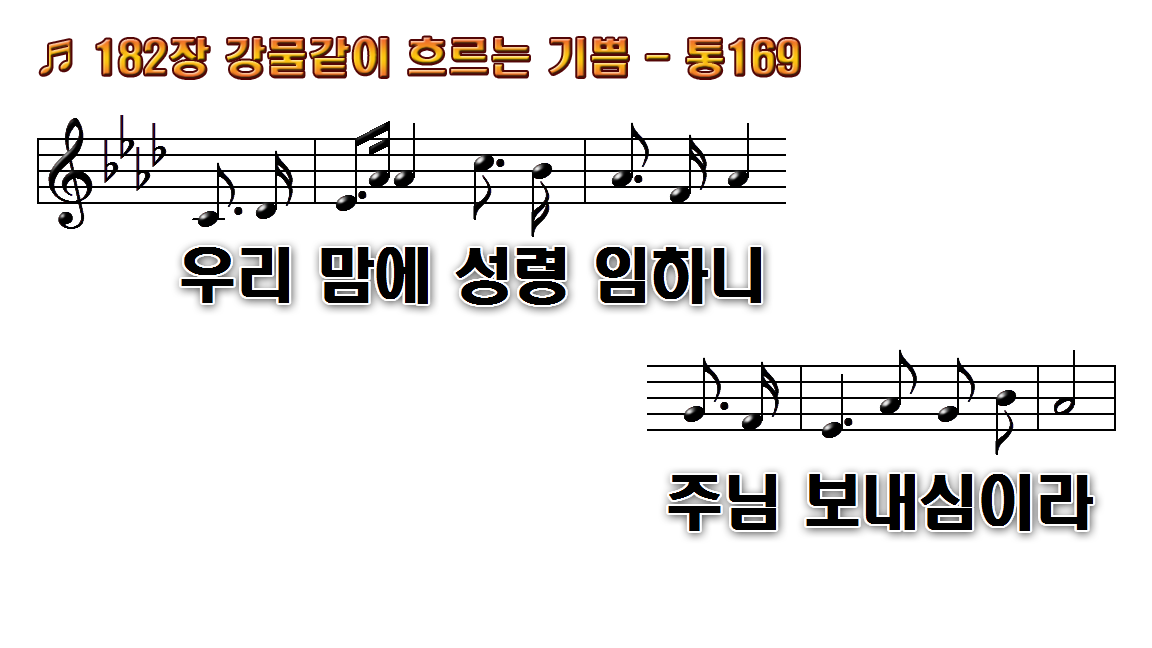 1.강물 같이 흐르는
2.나의 생명 소생케
3.하늘에서 단비
4.생명 시내 넘쳐
5.놀라우신 주의
후.주님 주시는 참된
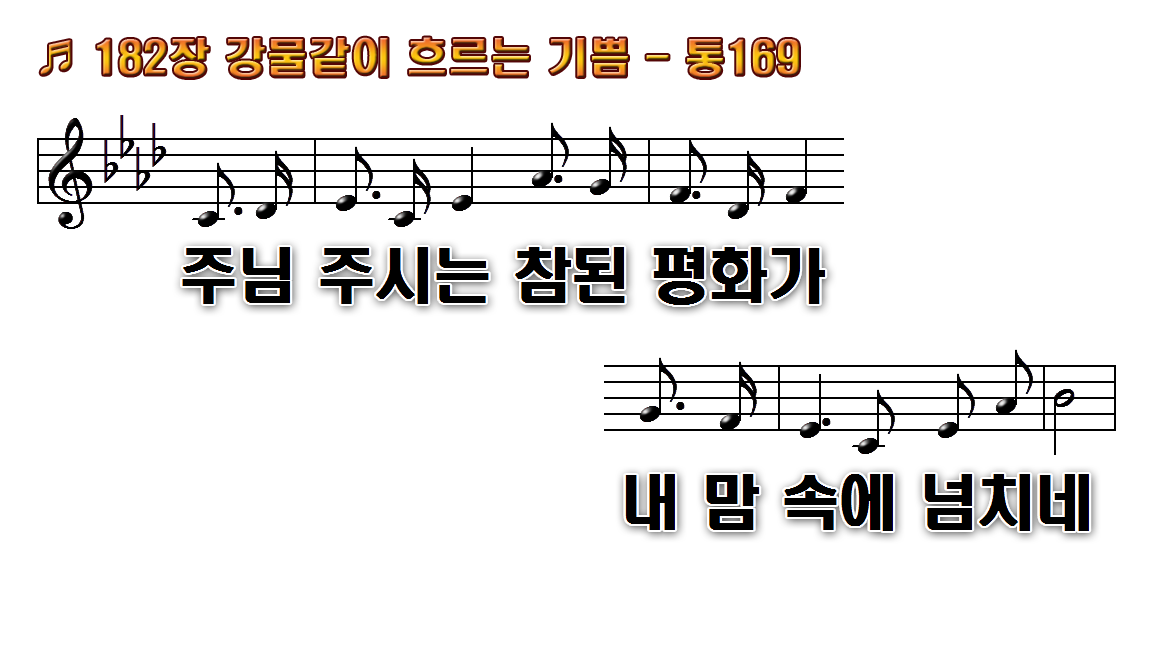 1.강물 같이 흐르는
2.나의 생명 소생케
3.하늘에서 단비
4.생명 시내 넘쳐
5.놀라우신 주의
후.주님 주시는 참된
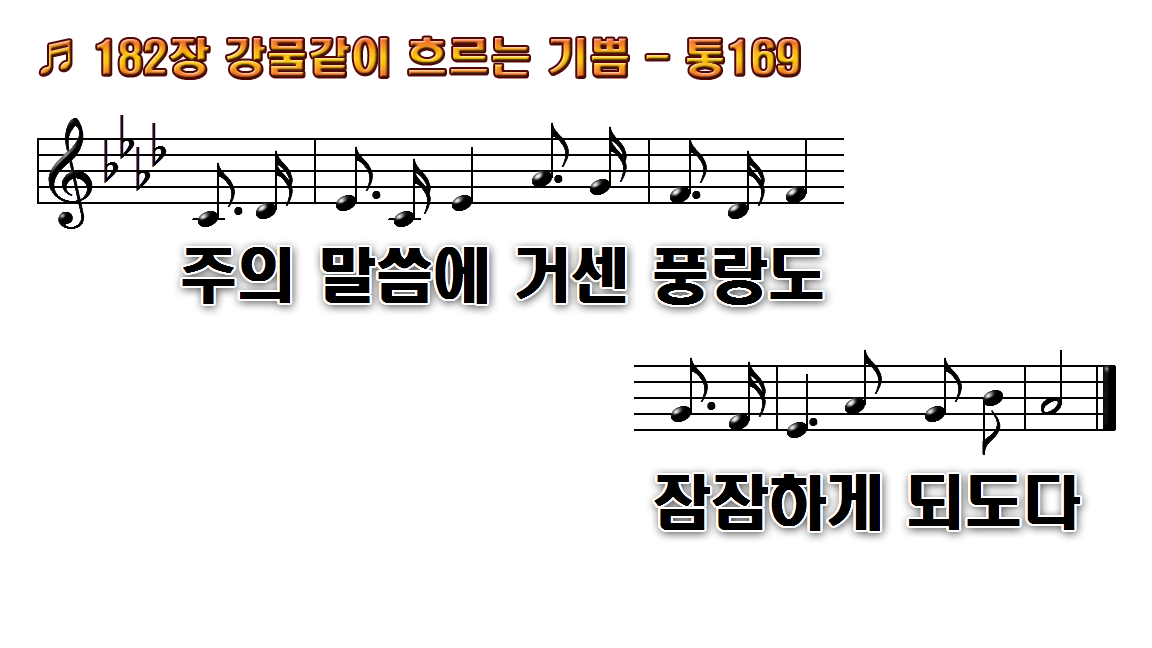 1.강물 같이 흐르는
2.나의 생명 소생케
3.하늘에서 단비
4.생명 시내 넘쳐
5.놀라우신 주의
후.주님 주시는 참된
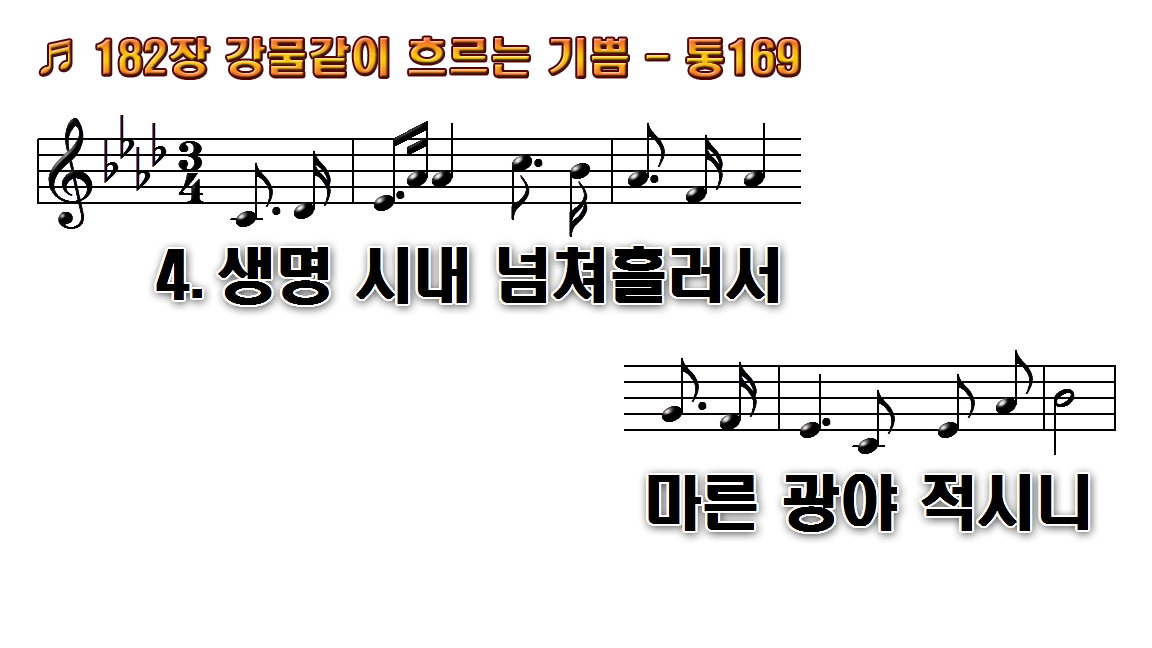 1.강물 같이 흐르는
2.나의 생명 소생케
3.하늘에서 단비
4.생명 시내 넘쳐
5.놀라우신 주의
후.주님 주시는 참된
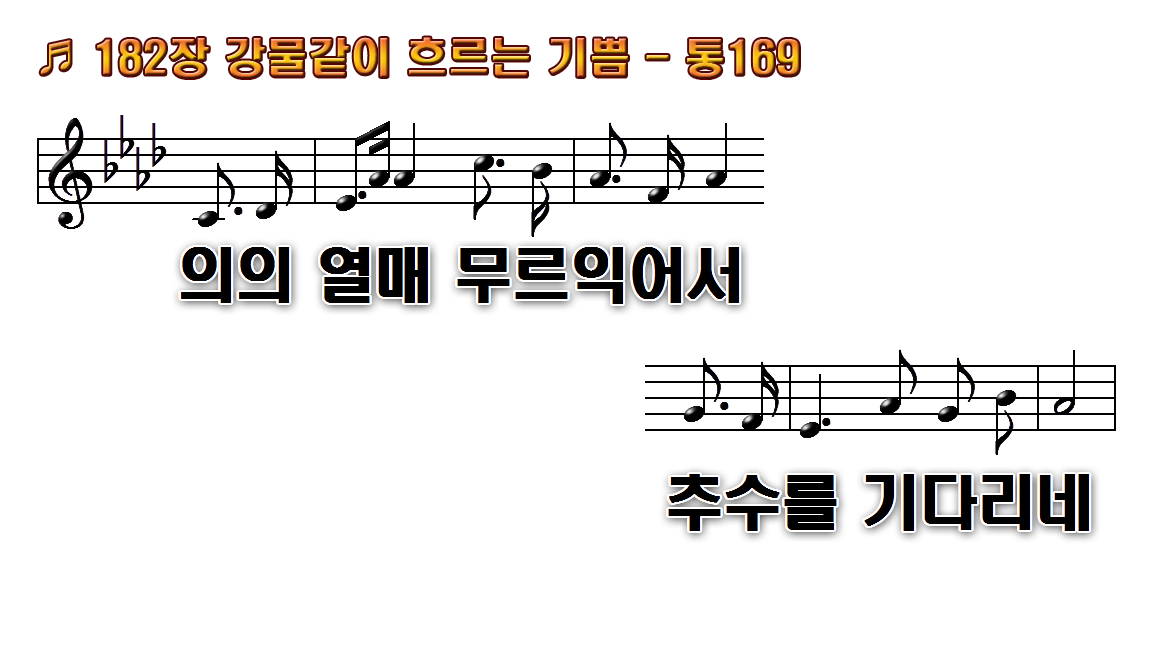 1.강물 같이 흐르는
2.나의 생명 소생케
3.하늘에서 단비
4.생명 시내 넘쳐
5.놀라우신 주의
후.주님 주시는 참된
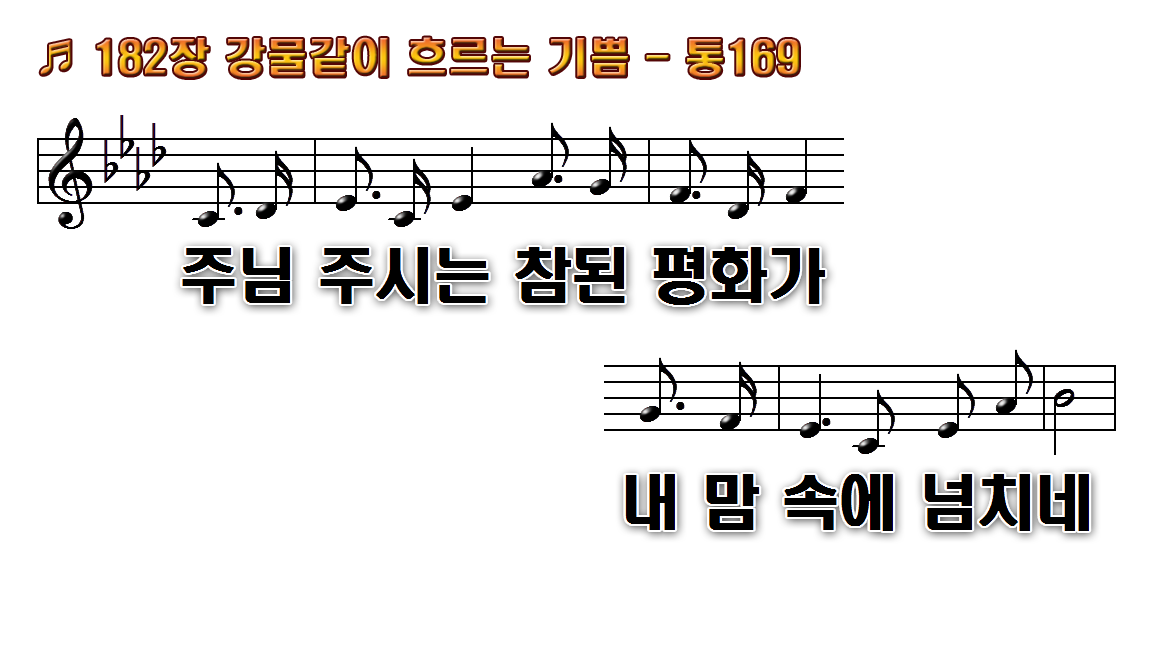 1.강물 같이 흐르는
2.나의 생명 소생케
3.하늘에서 단비
4.생명 시내 넘쳐
5.놀라우신 주의
후.주님 주시는 참된
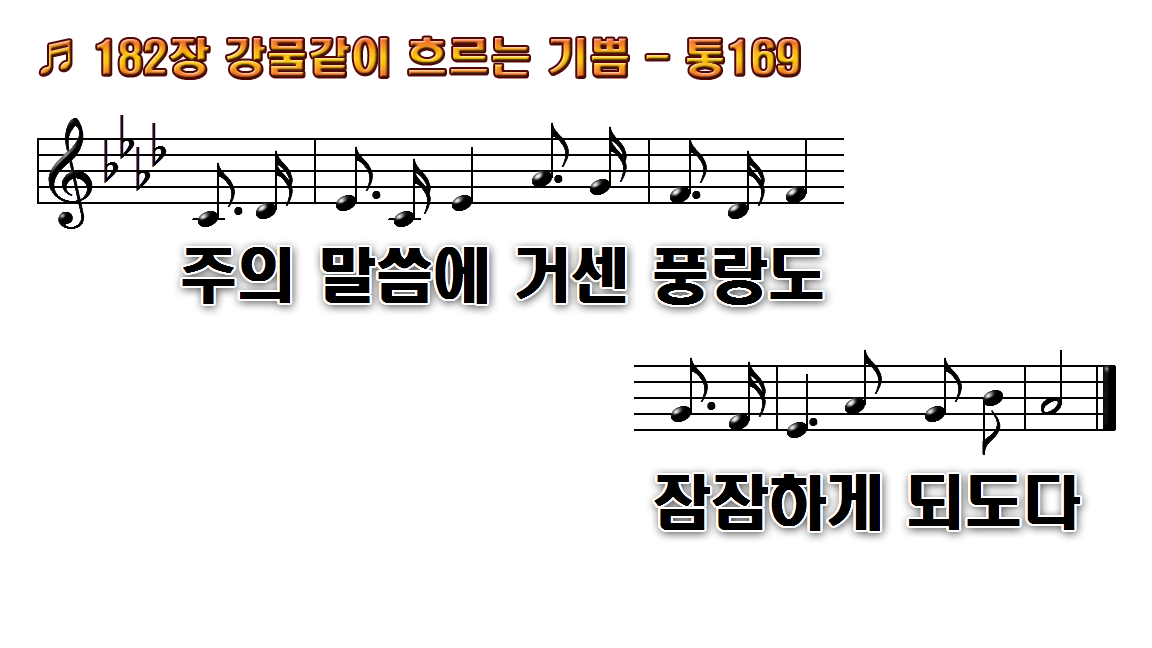 1.강물 같이 흐르는
2.나의 생명 소생케
3.하늘에서 단비
4.생명 시내 넘쳐
5.놀라우신 주의
후.주님 주시는 참된
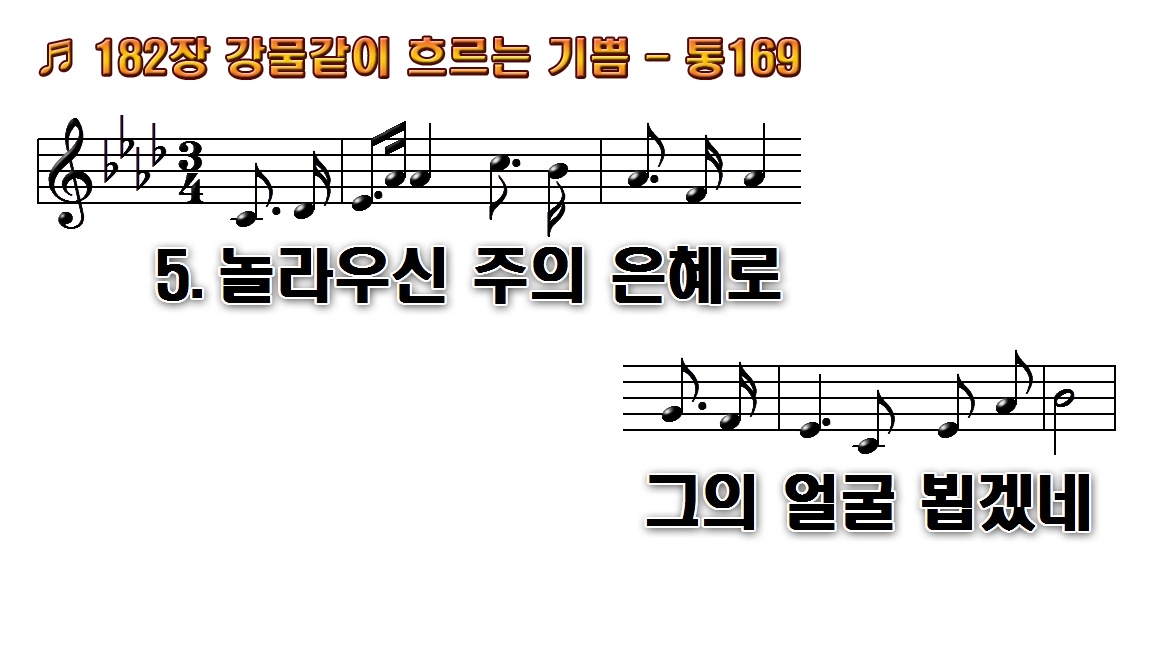 1.강물 같이 흐르는
2.나의 생명 소생케
3.하늘에서 단비
4.생명 시내 넘쳐
5.놀라우신 주의
후.주님 주시는 참된
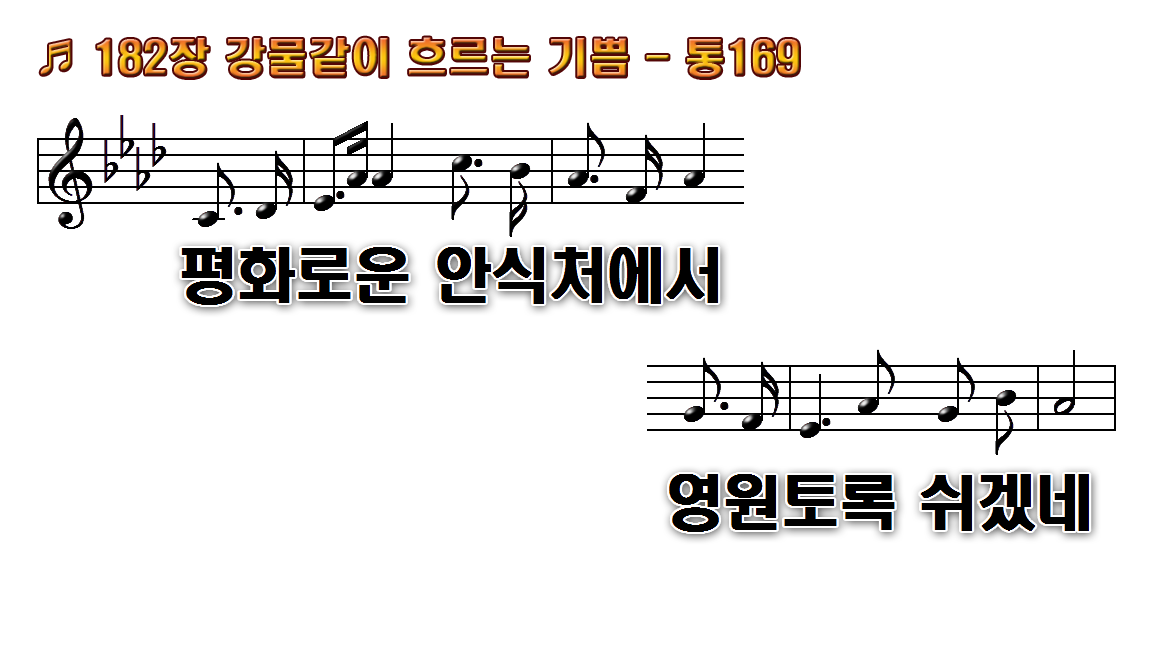 1.강물 같이 흐르는
2.나의 생명 소생케
3.하늘에서 단비
4.생명 시내 넘쳐
5.놀라우신 주의
후.주님 주시는 참된
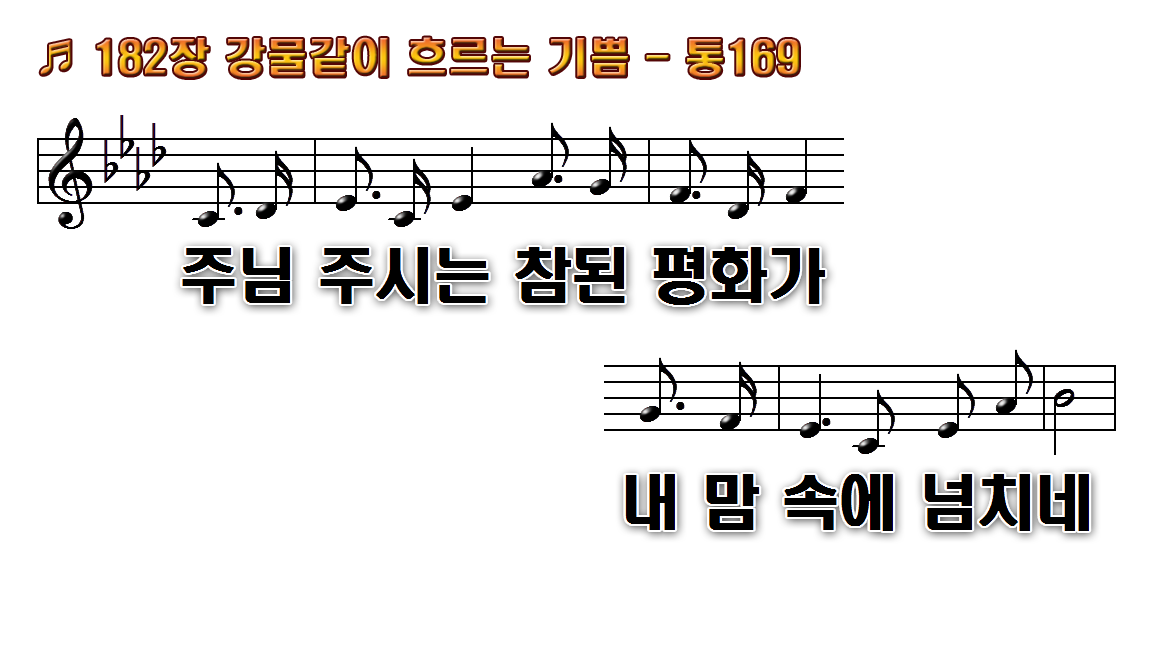 1.강물 같이 흐르는
2.나의 생명 소생케
3.하늘에서 단비
4.생명 시내 넘쳐
5.놀라우신 주의
후.주님 주시는 참된
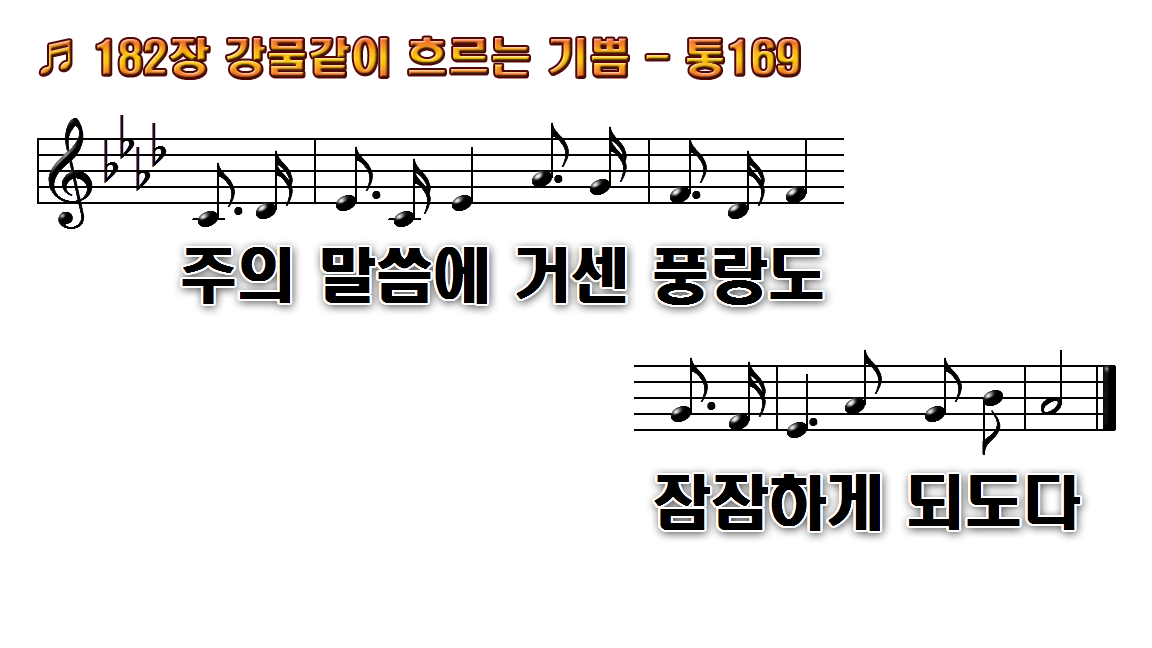 1.강물 같이 흐르는
2.나의 생명 소생케
3.하늘에서 단비
4.생명 시내 넘쳐
5.놀라우신 주의
후.주님 주시는 참된